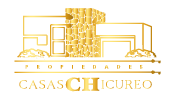 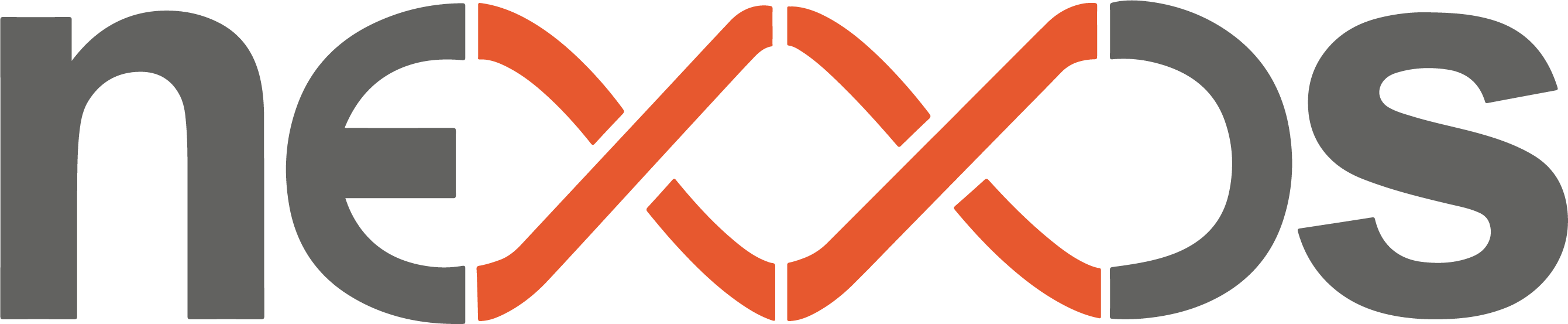 Capacitación

Ivonne Chamorro, Corredora de Propiedades
Grupo & Casas Chicureo
Área de Marketing
Curso de Instagram para Corredores de Propiedades, casos de éxito.
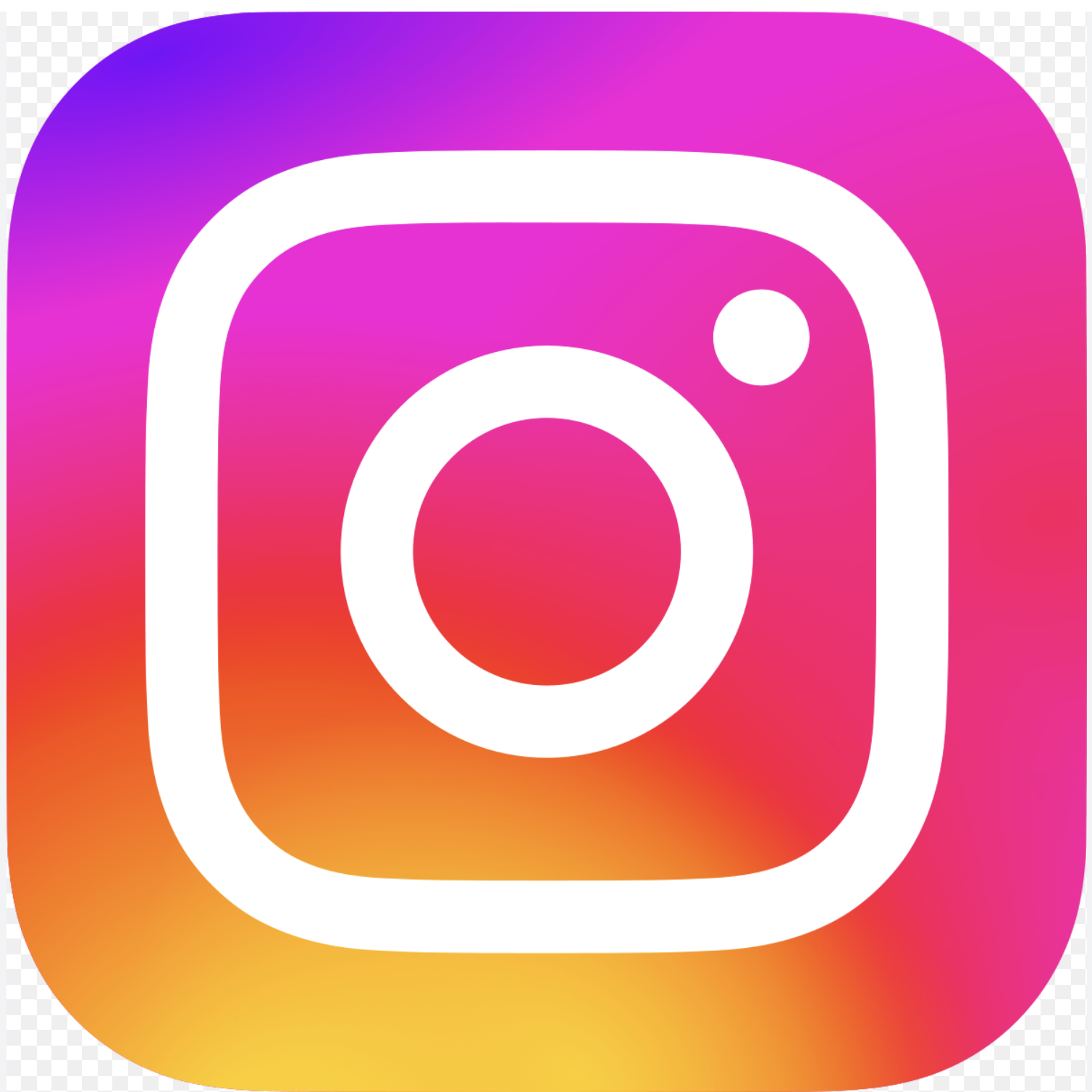 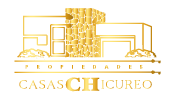 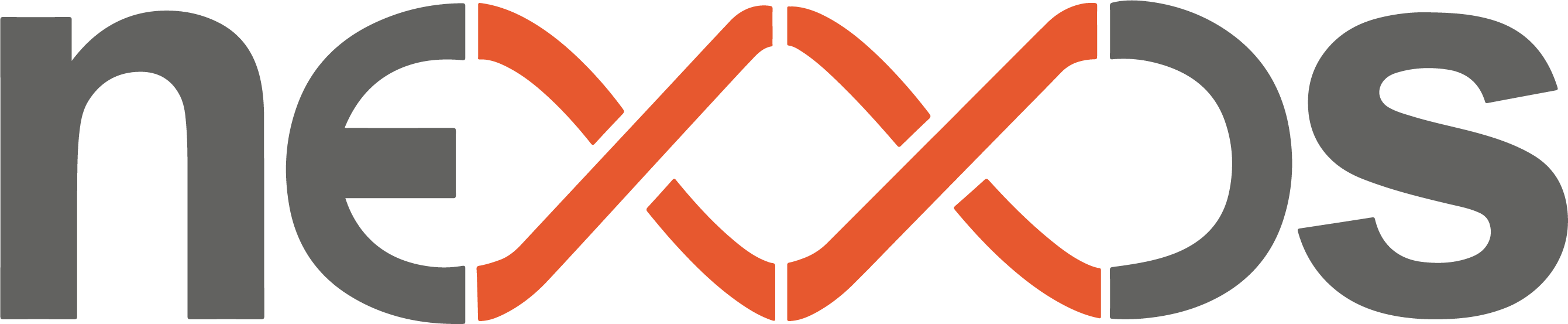 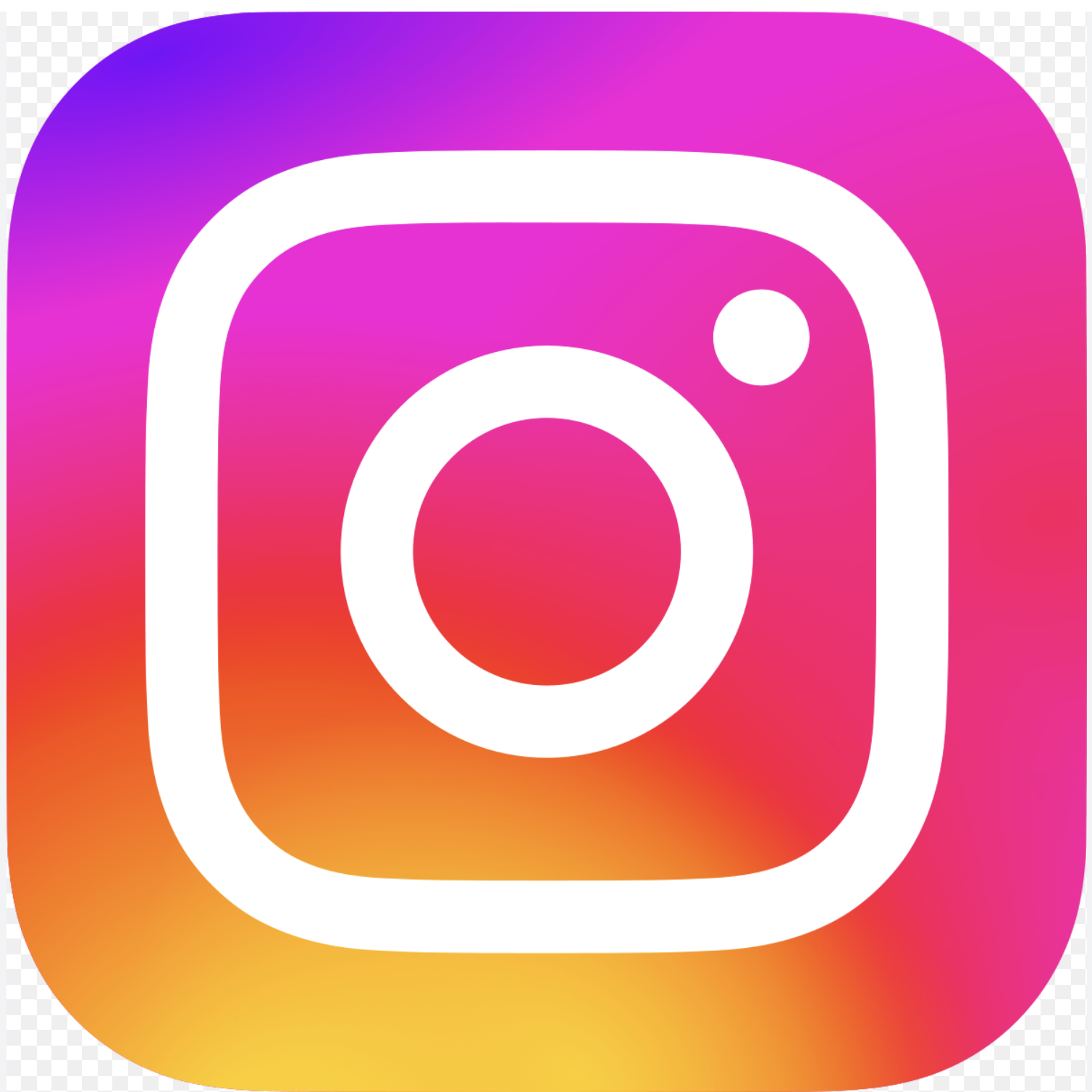 PRIMERA PARTE (15 minutos)
TERCERA PARTE (15 minutos)
SEGUNDA PARTE (15 minutos)
Presentación
Importancia de contar con RRSS.
Vende, capta y arrienda por RRSS.
Breve pasos
Crear Cuenta
Cómo Publicar
Feed
Historia
Reel 
Directo
Herramientas de Edición
Capcut para videos
Uso de Hashtag 
Pierde el miedo a la cámara
Publicidad y promociones pagadas
Casos de éxito:
Nancy Godoy Propiedades.
Fauna Propiedades.
Alejandra Martín.
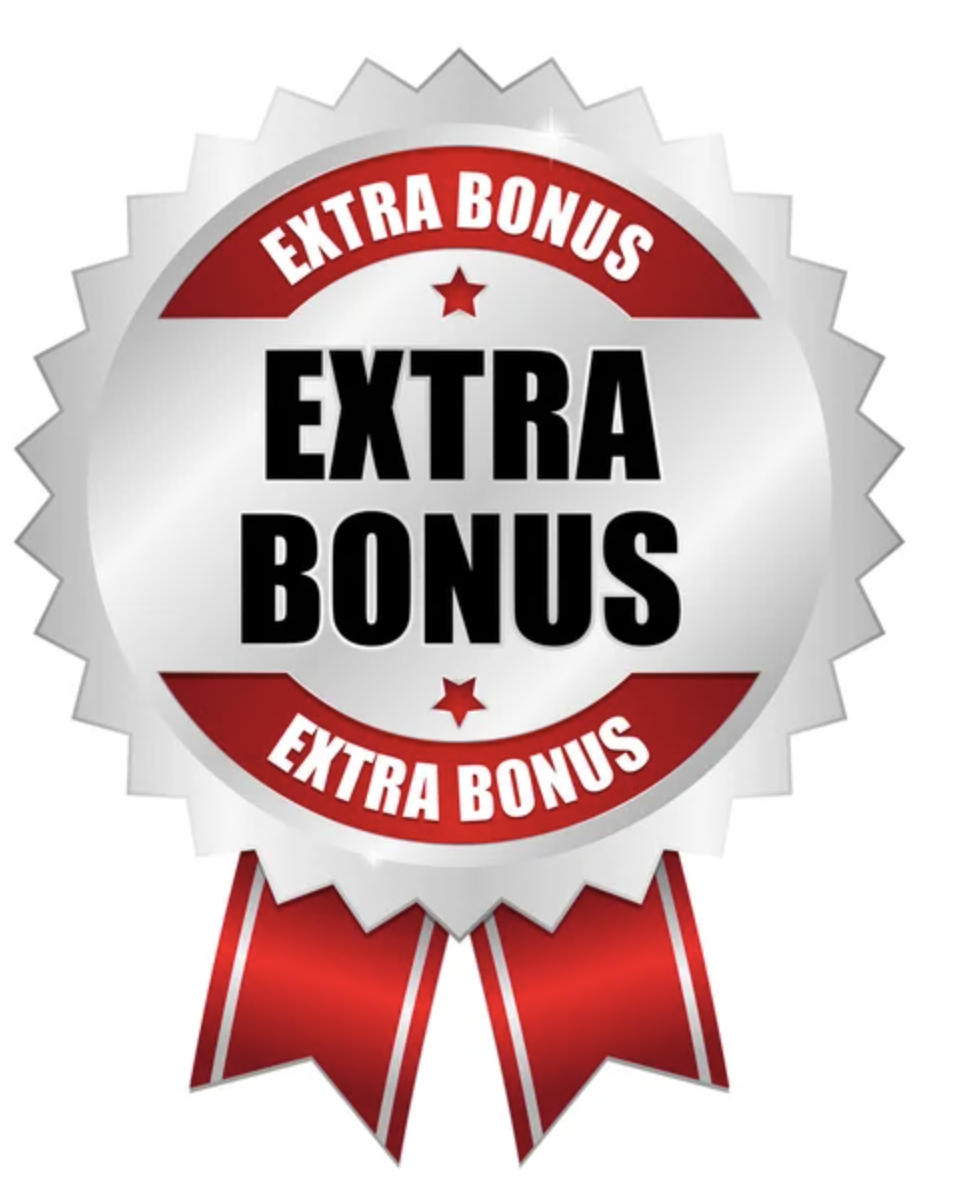 Bonus: una pincelada a Tik-Tok
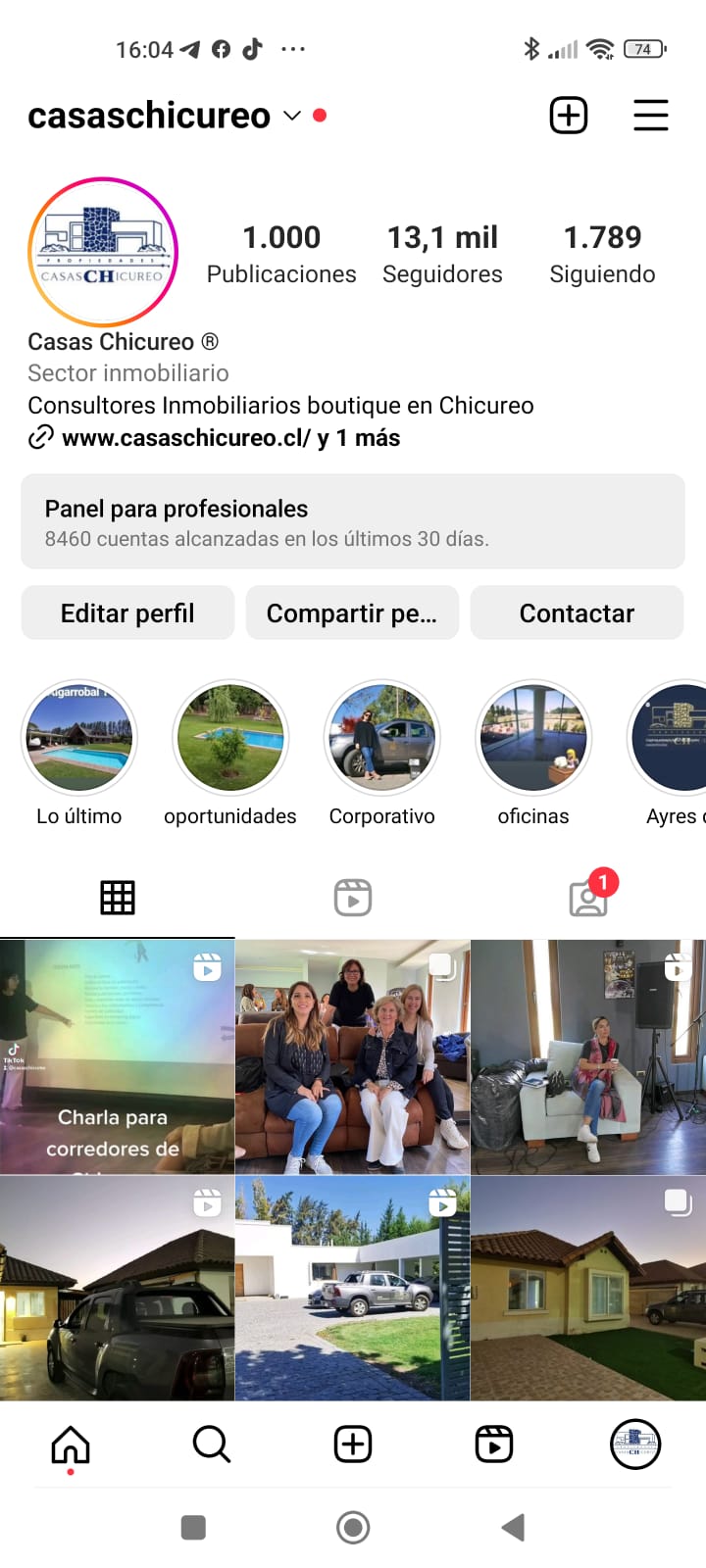 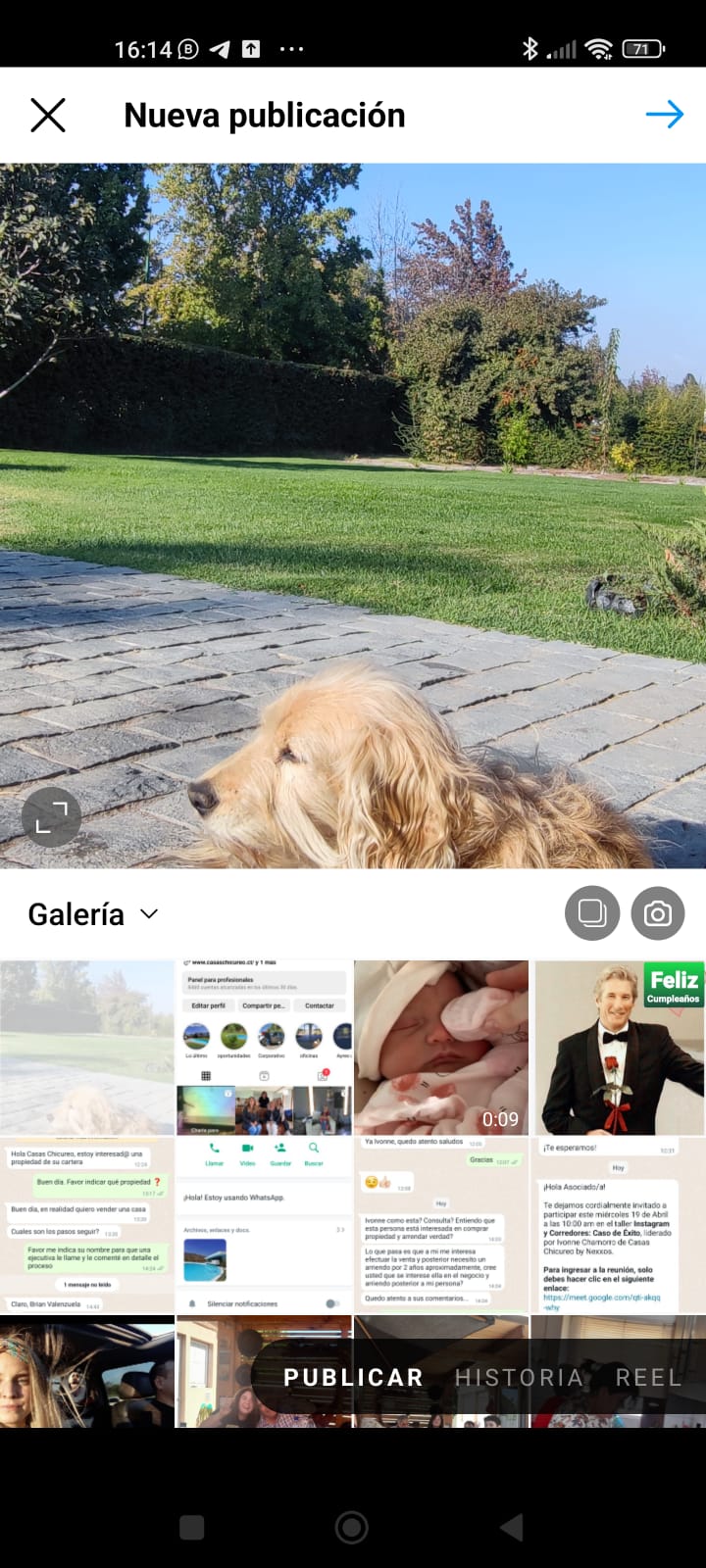 Puedes publicar hasta 10 
Fotos y videos.
Con el símbolo +, puedes acceder al
Tipo de publicación que quieres realizar
- Publicación Feed
- Historia
- Reel 
- Directo o en vivo
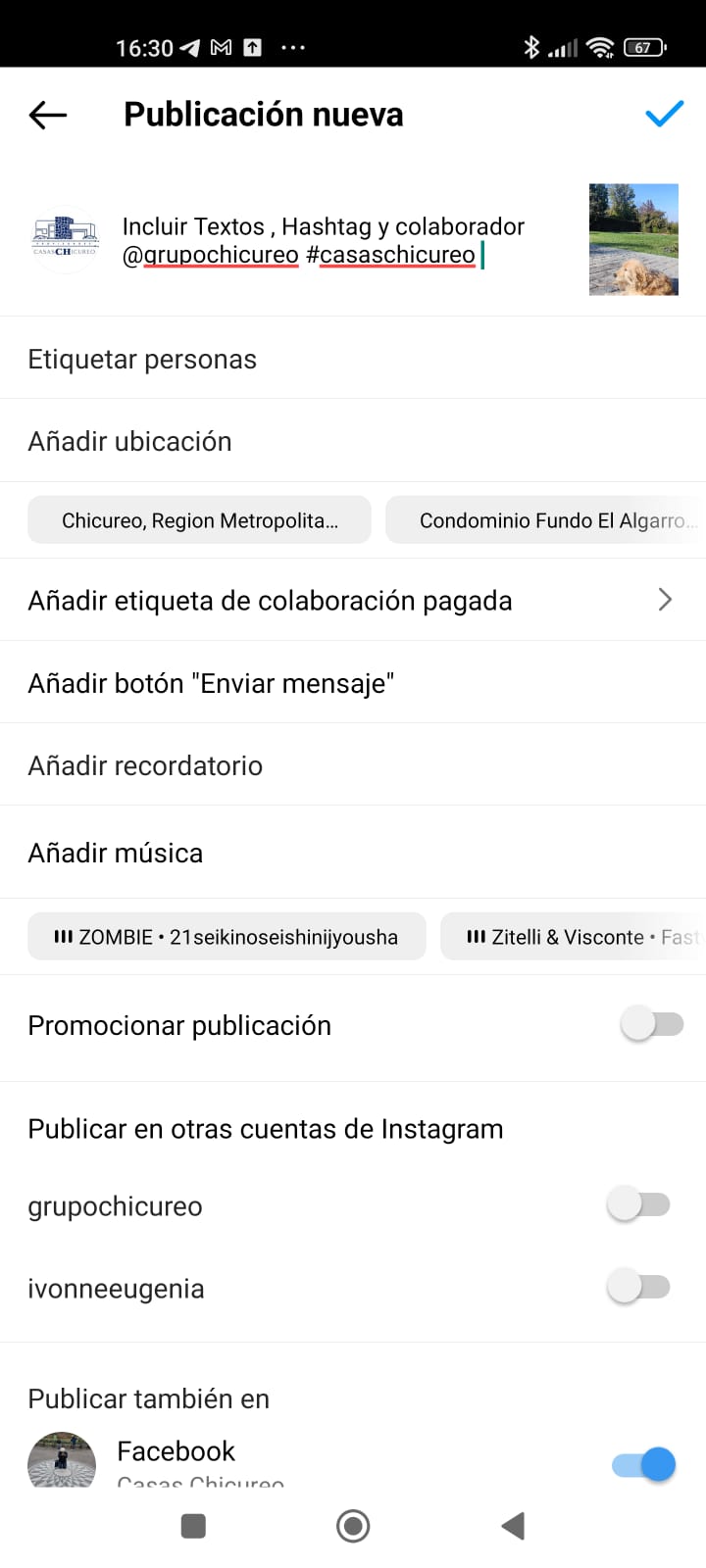 En la descripción debes atrapar en la primera línea la atención 
De la lectura y responder el Qué, es decir de qué se trata.
Incluir siempre los # existe una aplicación que te permite saber cuáles 
Son los más vistos o utilizados, puedes crear los tuyos también.
Además con @ puedes etiquetas a tus colaboradores o quienes
Aparecen en la foto o video.
Siempre es importante incluir la ubicación porque el algoritmo, les envía
la publicación a personas que están en la zona geográfica. Aunque no te 
Sigan o no pagues publicidad.
Ahora puedes incluir música a las publicaciones, no confundir con los reels que son videos.
Para poder publicitar, debes tener tu cuenta asociada a Facebook donde
Se encuentra el centro de pago.
Si tienes otras cuentas asociadas a tu usuario puedes republicar 
Automáticamente.
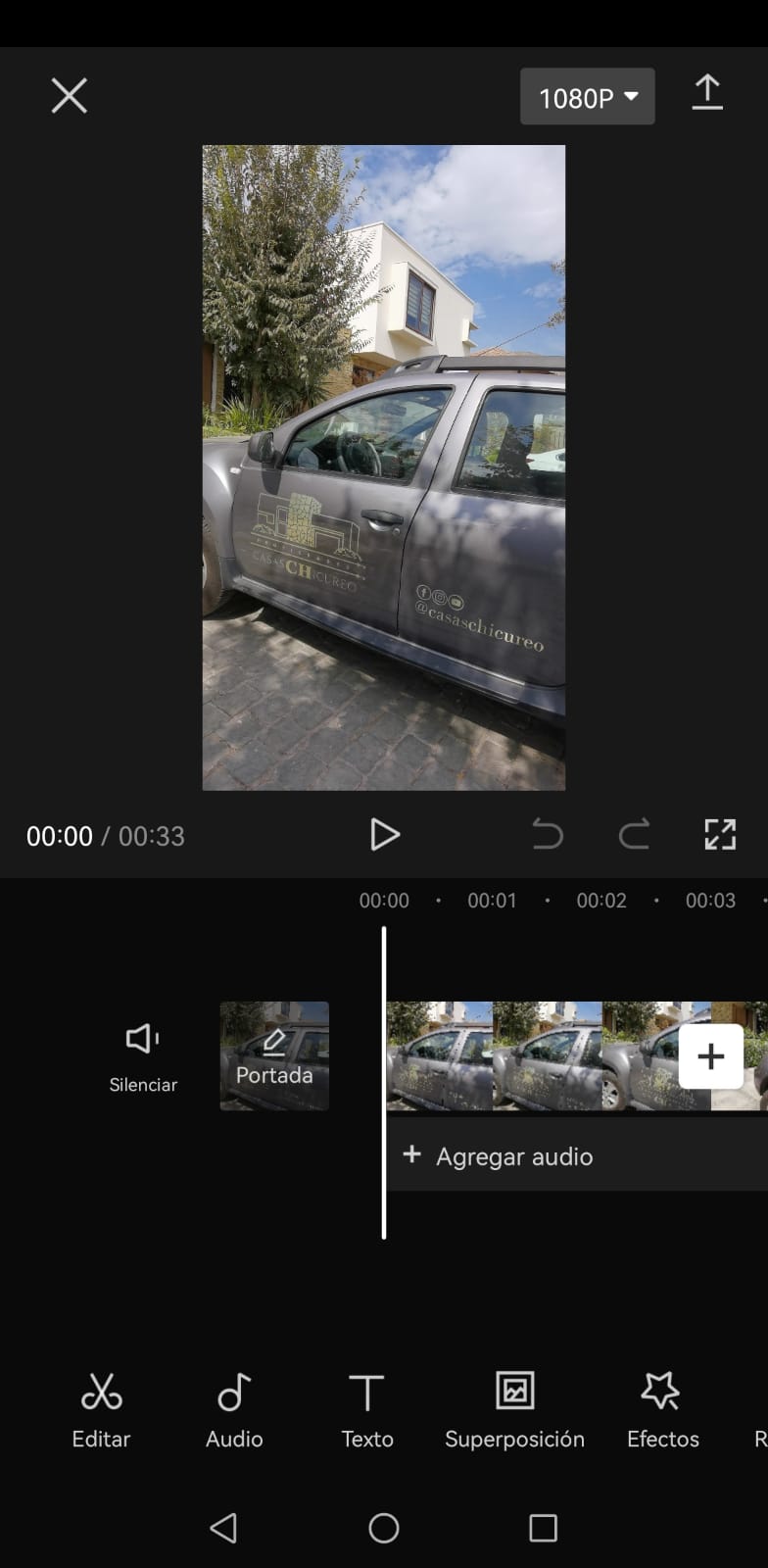 Herramienta de Edición para videos

CapCut
Subir o procesar video
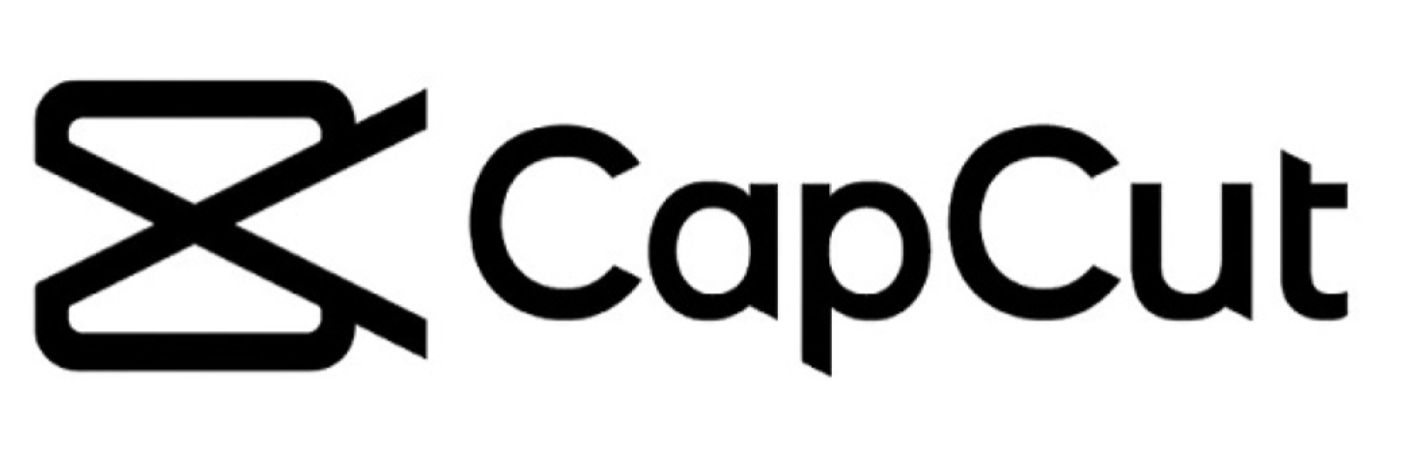 Duración del video
Línea de tiempo, audio,
Títulos y voz en off
Silenciar video original
Para reel
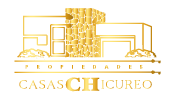 Casos de éxito
Nancy Godoy Propiedades.
Fauna Propiedades.
Alejandra Martín.
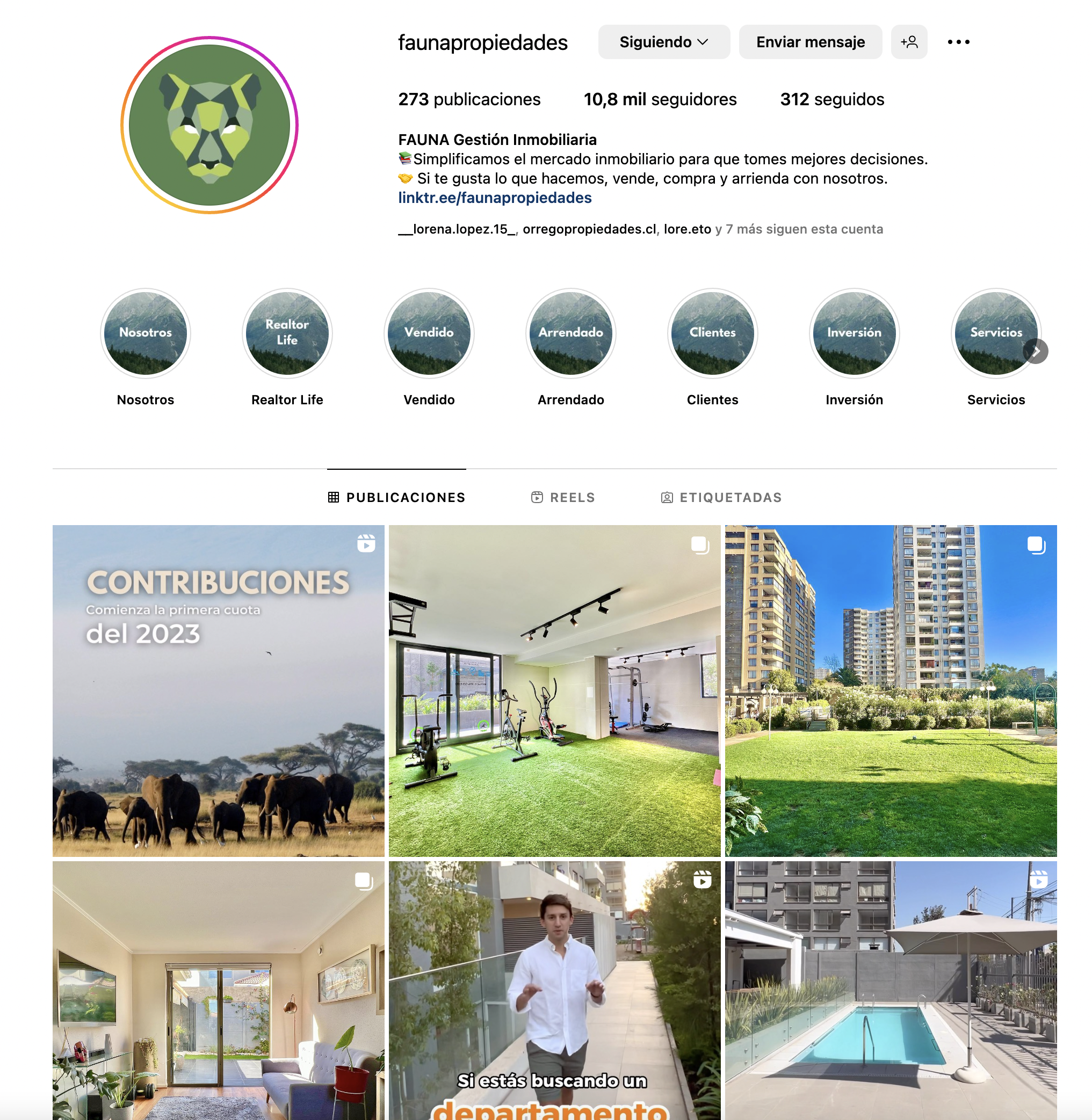 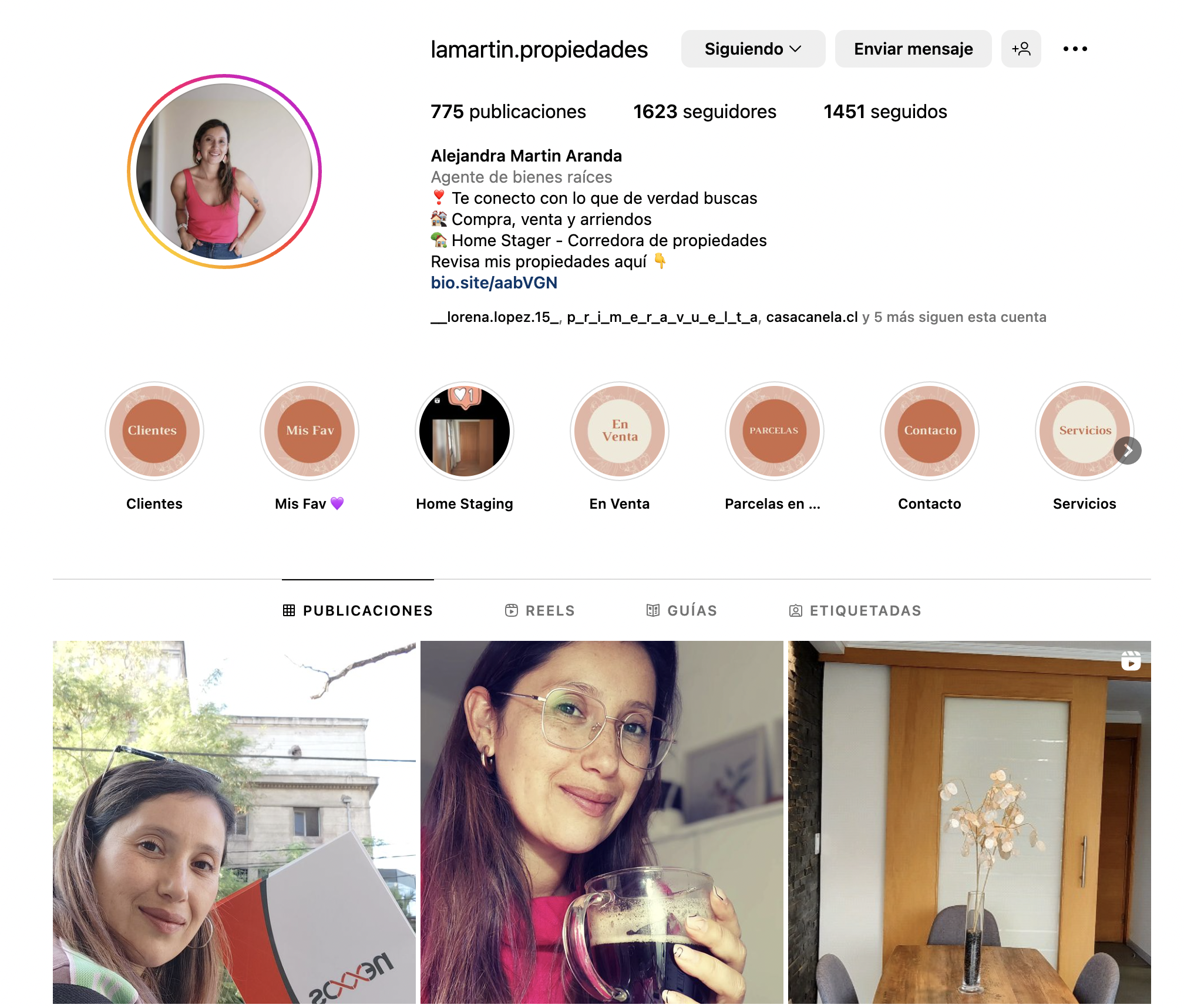 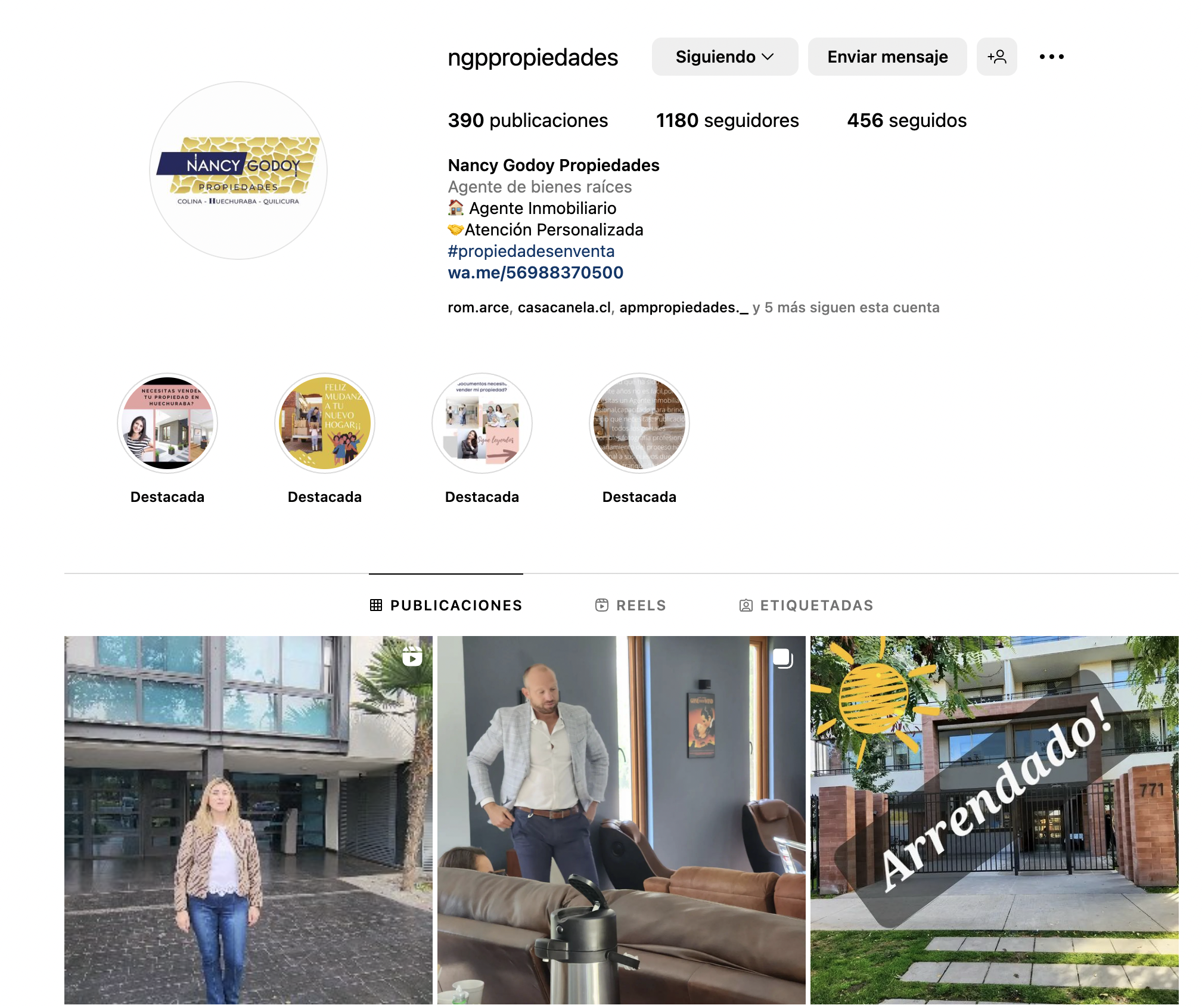